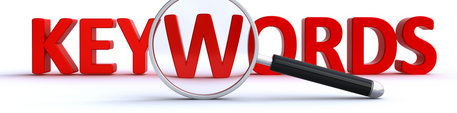 Week 1
Examples
sum
difference
product
Discuss what these words mean.
Make a Maths question using one of these words.
Ask your question to another student.
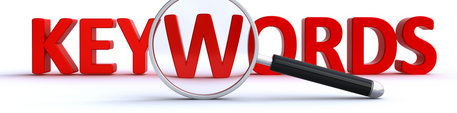 Week 2
Examples
evaluate
calculate
find
Discuss what these words mean.
Make a Maths question using one of these words.
Ask your question to another student.
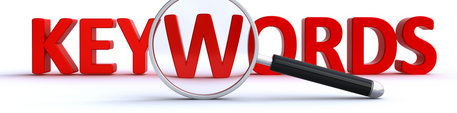 Week 3
Examples
percentage
decimal
fraction
Discuss what these words mean.
Make a Maths question using one of these words.
Ask your question to another student.
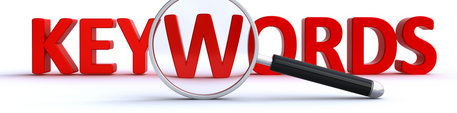 Week 4
Examples
reduce
decrease
increase
Discuss what these words mean.
Make a Maths question using one of these words.
Ask your question to another student.
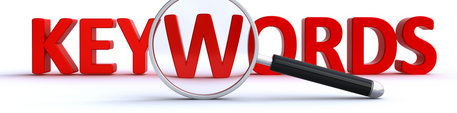 Week 5
Examples
equivalent
equal
estimate
Discuss what these words mean.
Make a Maths question using one of these words.
Ask your question to another student.
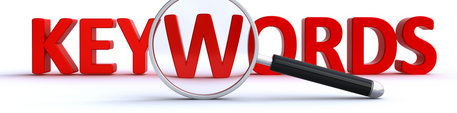 Week 6
Examples
half
third
quarter
Discuss what these words mean.
Make a Maths question using one of these words.
Ask your question to another student.
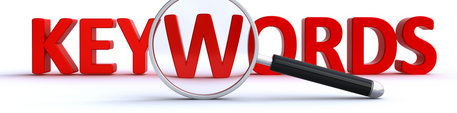 Week 7
Examples
odd
even
consecutive
Discuss what these words mean.
Make a Maths question using one of these words.
Ask your question to another student.
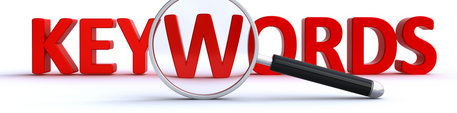 Week 8
Examples
formula
sequence
rule
Discuss what these words mean.
Make a Maths question using one of these words.
Ask your question to another student.
Week 1 - Examples
Back to W1
Back to W2
The sum of five and six is eleven. (5 + 6 = 11)

The difference between five and six is one. (6 – 5 = 1)

The product of five and six is thirty. (5 x 6 = 30)
Week 2 - Examples
I can calculate the sum of five and six. It is eleven.

I can evaluate the square root of nine. It is three.

I can find the product of seven and two. It is fourteen.
Week 3 - Examples
Back to W3
Back to W4
One half, two thirds and five eights are examples of  fractions.

The percentage you score on an assessment is out of one hundred.

0.1 and 7.8 are examples of decimals.
Week 4 - Examples
If I  reduce sixty by five I will have fifty five left.

The population decreased by seven thousand over two years.

When fifty is increased by ten percent, the new total is fifty five.
Week 5 - Examples
Back to W5
Back to W6
One half and fifty percent are equivalent.

The product of five and four equals twenty.

To estimate the answer to a calculation, round the numbers first.
Week 6 - Examples
Half of one hundred is fifty.

A third of twelve is four.

A quarter of twelve is three.
Week 7 - Examples
Back to W7
Back to W8
Odd numbers end in 1, 3, 5, 7 or 9.

Even numbers end in 0, 2, 4, 6 and 8.

Consecutive numbers follow one after another. Eleven, twelve and thirteen are consecutive numbers.
Week 8 - Examples
The formula to calculate the area of a rectangle is base multiplied by height.

2, 4, 6, 8… is the sequence of even numbers.

The rule to get the next even number is “add two”.